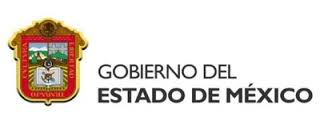 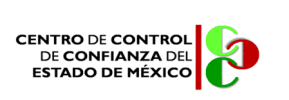 Preguntas Frecuentes 3er. Trimestre